The Bloodof Christ
John 19:17-37
1
By Water and Blood - 1 John 5:6
Matthew 3:16-17, “And Jesus when he was baptized, went up straightway from the water: and lo, the heavens were opened unto him, and he saw the Spirit of God descending as a dove, and coming upon him; and lo, a voice out of the heavens, saying, This is my beloved Son, in whom I am well pleased.”
Matthew 27:50-54, “And Jesus cried again with a loud voice, and yielded up his spirit. And behold, the veil of the temple was rent in two from the top to the bottom; and the earth did quake; and the rocks were rent; and the tombs were opened; and many bodies of the saints that had fallen asleep were raised; and coming forth out of the tombs after his resurrection they entered into the holy city and appeared unto many. Now the centurion, and they that were with him watching Jesus, when they saw the earthquake, and the things that were done, feared exceedingly, saying, Truly this was the Son of God.”
2
Jesus Shed His Blood
John 19:34-35

“… howbeit one of the soldiers with a spear pierced his side, and straightway there came out blood and water.
And he that hath seen hath borne witness, and his witness is true: and he knoweth that he saith true, that ye also may believe.”
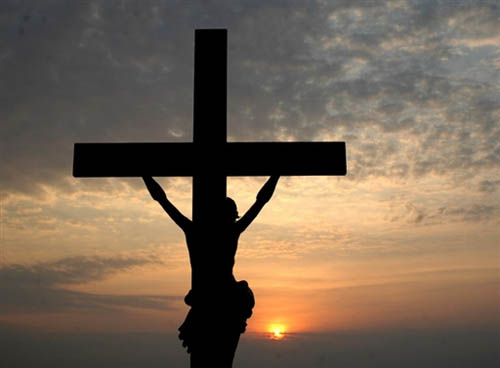 3
His Crucifixion
Death of a Criminal. Matthew 27:38
Nails in His Hands and Feet.Luke 24:39-40; cf. John 20:25
Pierced His Side. John 19:34
4
Why Was His Blood Shed?
Sin Demanded That A Price Be Paid
“That God Might Be Just …” Romans 3:26
Sin (violation of law) demands a penalty for sin
 Man cannot pay
 God has always demanded blood sacrifices
Reason: Life is in the blood. Leviticus 17:11; 4:3-4
Animal blood will not work. Hebrews 10:4-10, 12; 9:28
 Perfect Sacrifice – Blood of Christ. 1 Peter 1:19
5
We Are SAVED By His Blood
Remits sin. Hebrews 9:22
 Washes. Revelation 1:5
 Cleanses. 1 John 1:7
 Redeems. Ephesians 1:7; Colossians 1:14; 1 Peter 1:18-19
 Forgives. Ephesians 1:7; Colossians 1:14
 Makes Nigh. Ephesians 2:13
 Makes Peace. Colossians 1:20
 Sanctifies. Hebrews 10:29; 13:12
 Justifies. Romans 5:9
 Purges Our Conscience. Hebrews 9:14
 Reconciles. Colossians 1:20; Ephesians 2:15-16
6
As our High Priest – He OFFERED His Blood in Heaven
Hebrews 9:12, “nor yet through the blood of goats and calves, but through his own blood, entered in once for all into the holy place, having obtained eternal redemption.”
Hebrews 9:24, “For Christ entered not into a holy place made with hands, like in pattern to the true; but into heaven itself, now to appear before the face of God for us”
7
As our High Priest – He Offered His Blood in Heaven
Saved by His Life (Resurrected Life)
Romans 4:25, “who was delivered up for our trespasses, and was raised for our justification.”
Romans 5:10, “For if, while we were enemies, we were reconciled to God through the death of his Son, much more, being reconciled, shall we be saved by his life”
8
His Blood Was Shed For All Men
“But we see Jesus, who was made a little lower than the angels, for the suffering of death crowned with glory and honor, that He, by the grace of God, might taste death for everyone” Hebrews 2:9 NASV
9
His Blood Was Shed For All Men
1 John 2:1-2, “My little children, these things write I unto you that ye may not sin. And if any man sin, we have an Advocate with the Father, Jesus Christ the righteous: And he is the propitiation for our sins; and not for ours only, but also for the whole world.”
2 Corinthians 5:14, “For the love of Christ constraineth us; because we thus judge, that one died for all, therefore all died”
10
His Blood Was Shed For All Men
Even Those Under The Old Testament
“… whom God set forth as a propitiation by His blood, through faith, to demonstrate His righteousness, because in His forbearance God had passed over the sins that were previously committed.” (Romans 3:25 NASV)
11
… All Men
Even Those Under The Old Testament
Hebrews 9:15, “And for this cause he is the mediator of a new covenant, that a death having taken place for the redemption of the transgressions that were under the first covenant, they that have been called may receive the promise of the eternal inheritance.”
12
The Blood Of Christ
1. His Crucifixion
2. Why His Blood Was Shed
3. For Whom It Was Shed
4. The Blood Must Be Applied
13
The Blood Of Christ
All Have Sinned. Romans 3:10, 23 
And Sin Demands DEATH. Genesis 2:17; Romans 5:12; 6:23
Pardon Demands BLOOD SACRIFICE. Hebrews 9:16-22
Forgiveness Demands APPROPRIATION Hebrews 9:13-15; Revelation 7:14
How is the Blood Applied?
14
The Blood Applied
What

Revelation 1:5,
 “And from Jesus Christ, who is the faithful witness, and the first begotten of the dead, and the prince of the kings of the earth. Unto him that loved us, and washed us from our sins in his own blood” (KJV)
When

Acts 22:16,
“And now why tarriest thou? arise, and be baptized, and wash away thy sins, calling on his name.”
Washed
15
The Blood Applied
What

Matthew 26:28,
“For this is My blood of the covenant, which is poured out for many for forgiveness of sins.”
(NASU)
When
Acts 2:38,
“Repent, and each of you be baptized in the name of Jesus Christ for the forgiveness of your sins”
(NASU)
Forgiveness of Sins
16
The Blood Applied
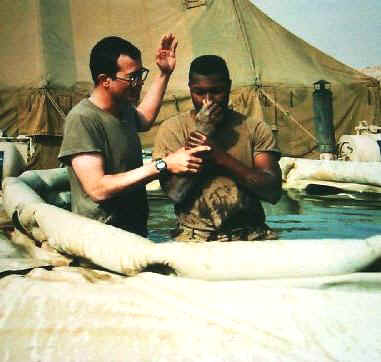 Romans 6:3-4, “Or are ye ignorant that all we who were baptized into Christ Jesus were baptized into his death? We were buried therefore with him through baptism unto death: that like as Christ was raised from the dead through the glory of the Father, so we also might walk in newness of life.”
Hebrews 10:22, “Let us draw near with a true heart in fulness of faith, having our hearts sprinkled from an evil conscience: and having our body washed with pure water.” (cf. Colossians 2:12-13)
17